Left & Right Brain Thinking
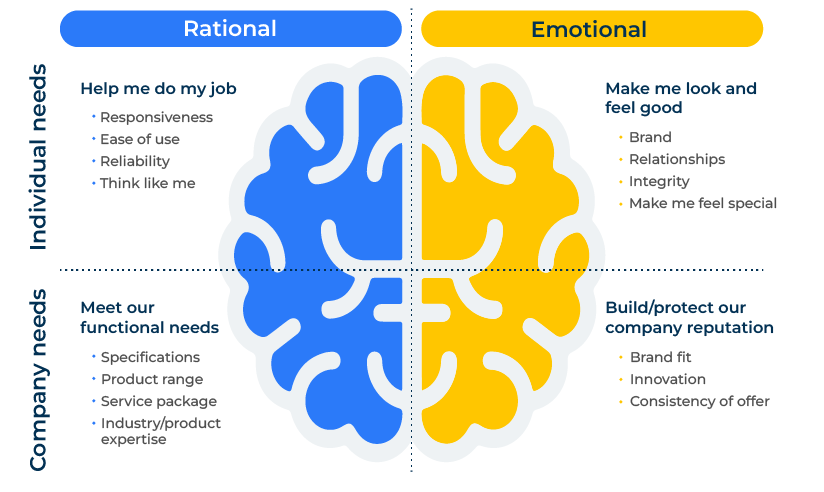 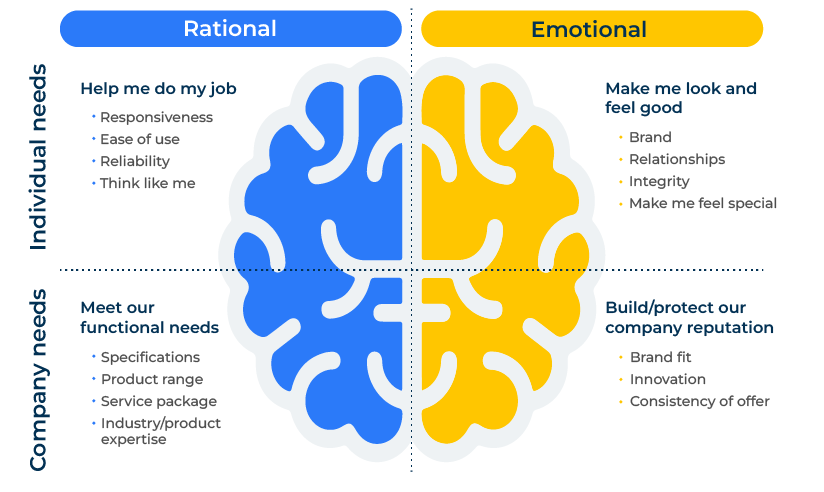 A business model for understanding behaviours.
Use this framework to develop a customer centric and adaptable business strategy
Left and right brain thinking refers to the idea that different cognitive functions are associated with the two hemispheres of the brain. Left brain thinking is often associated with analytical and logical processes, while right brain thinking is linked to creativity and holistic thinking. 

Integrating left and right brain thinking in the development of a business strategy allows for a comprehensive and well-rounded approach. By leveraging analytical and creative thinking, businesses can create strategies that are not only grounded in data and logic but also innovative, customer-centric, and adaptable to change.
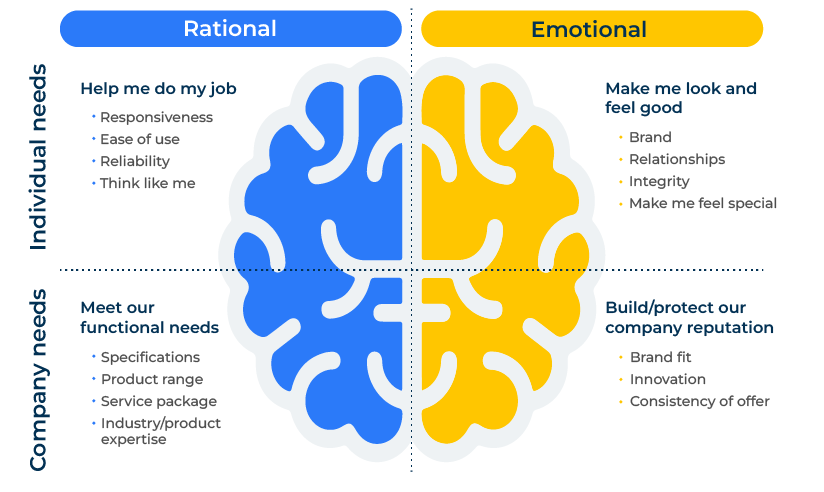 ‹#›
Copyright © B2B Frameworks Ltd 2018
Leverage left brain thinking.
Complete the following questions to see how left brain thinking (rational and logical) can help your strategic plan.
‹#›
Copyright © B2B Frameworks Ltd 2018
Leverage right brain thinking.
Complete the following questions to see how right brain thinking (emotional and intuitive) can help your strategic plan.
‹#›
Copyright © B2B Frameworks Ltd 2018
Integrating left and right brain thinking.
Balanced decision making
Integrate both left and right brain thinking for balanced decision-making. Combine analytical rigor with creative insights to make well-informed decisions that consider both quantitative and qualitative factors.


Innovation in Execution
Apply creativity not only in ideation but also in the execution of strategies. Innovative implementation, marketing, and customer engagement can set a business apart from competitors.


Continuous Learning
Foster a culture of continuous learning. Both left and right brain thinking contributes to a dynamic learning environment, where the company is responsive to market feedback and constantly seeks opportunities for improvement and innovation.
‹#›
Copyright © B2B Frameworks Ltd 2018
Editable framework.
Use this to add your own text and edit to suit your own branding
Rational
Emotional
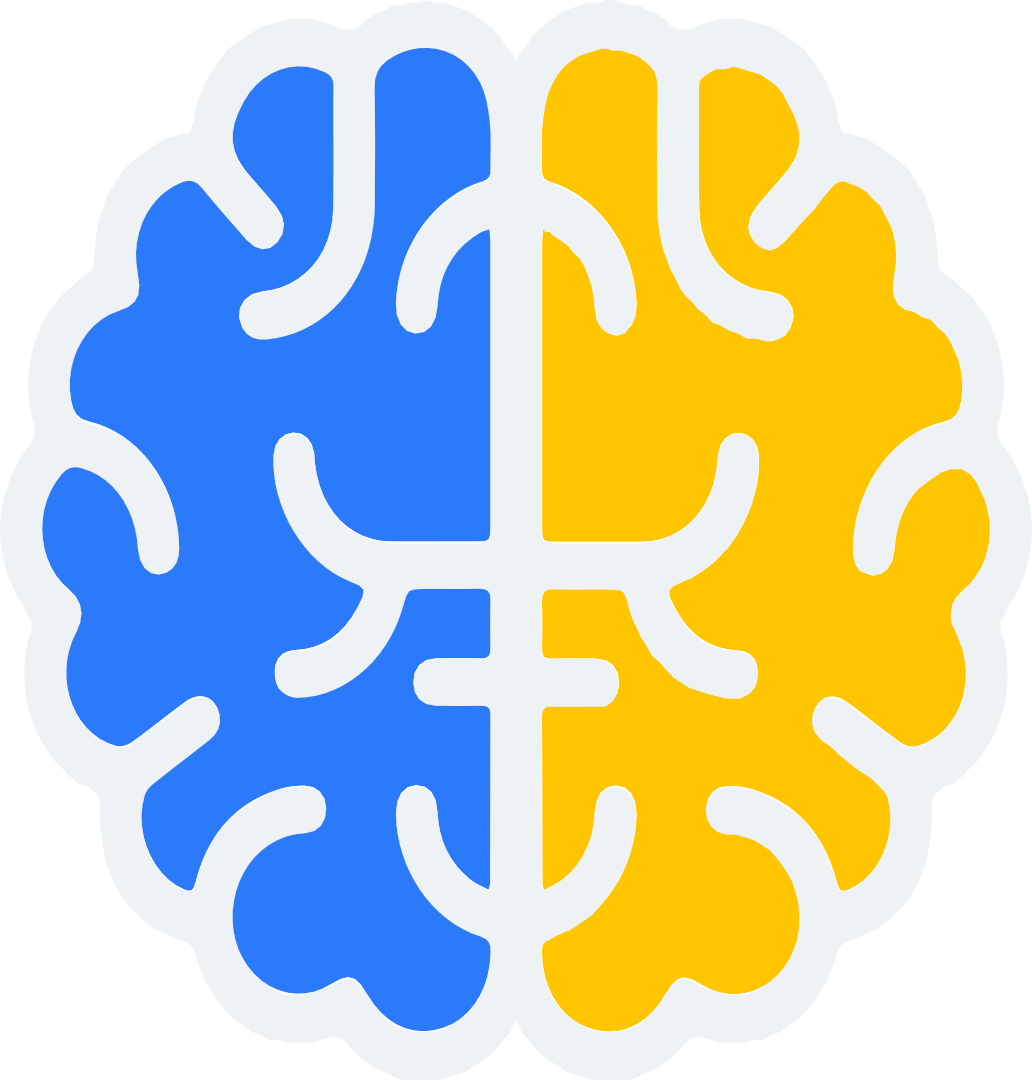 Help me do my job
Make me look and feel good
Individual needs
Meet our functional needs
Build/protect our company reputation
Company needs
‹#›
Copyright © B2B Frameworks Ltd 2018
Thank you.